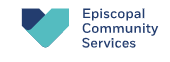 Certificates of Insurance Review
What is the goal?
Goals of the contract
What to look for in contracts
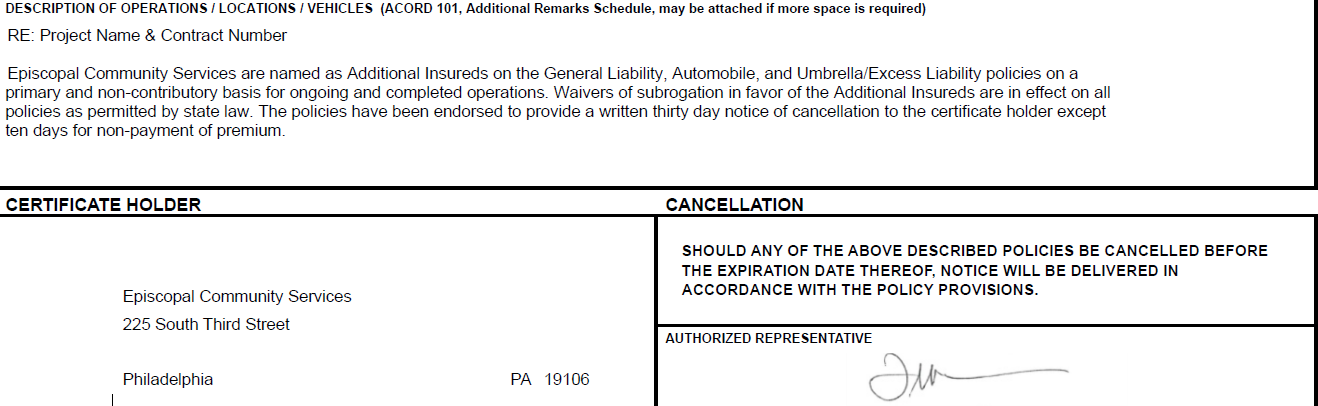 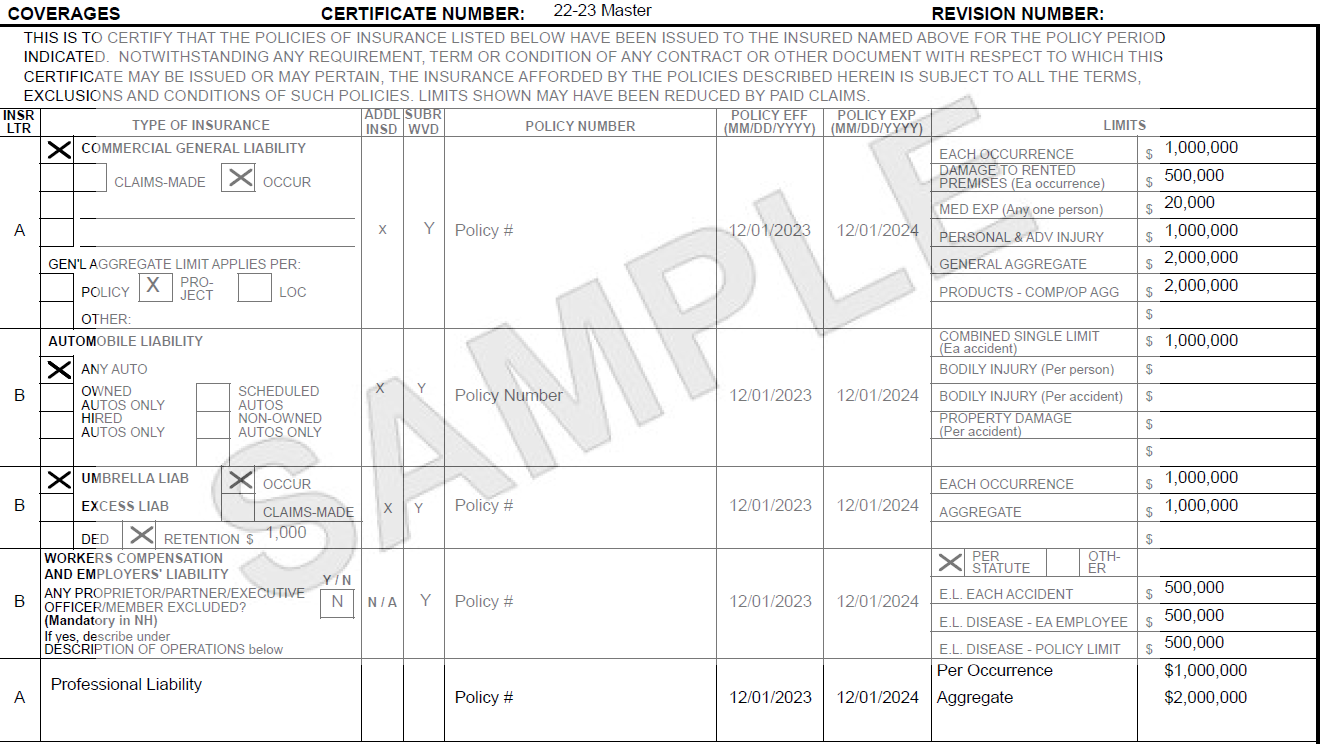 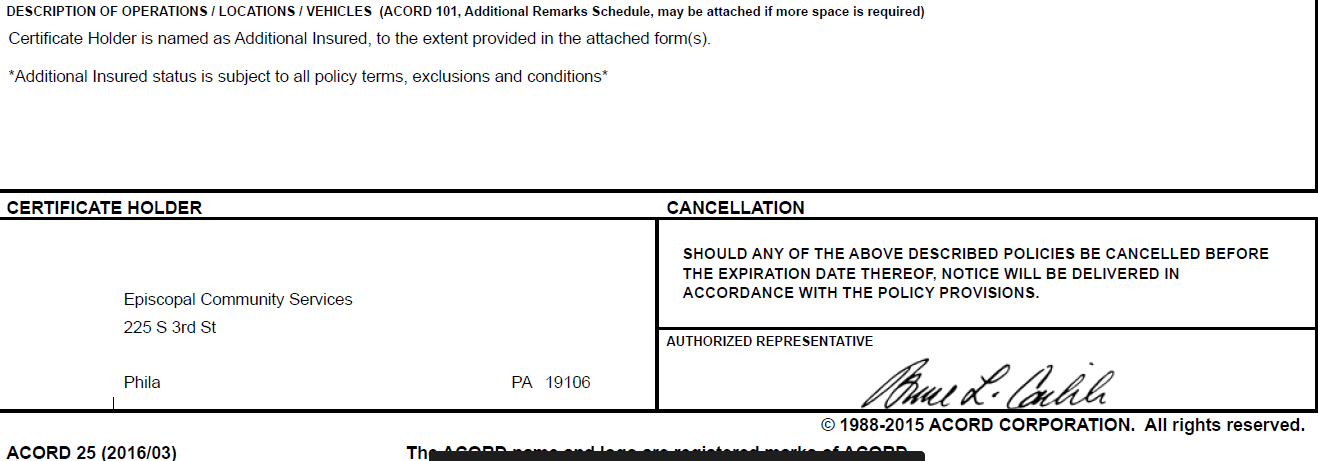 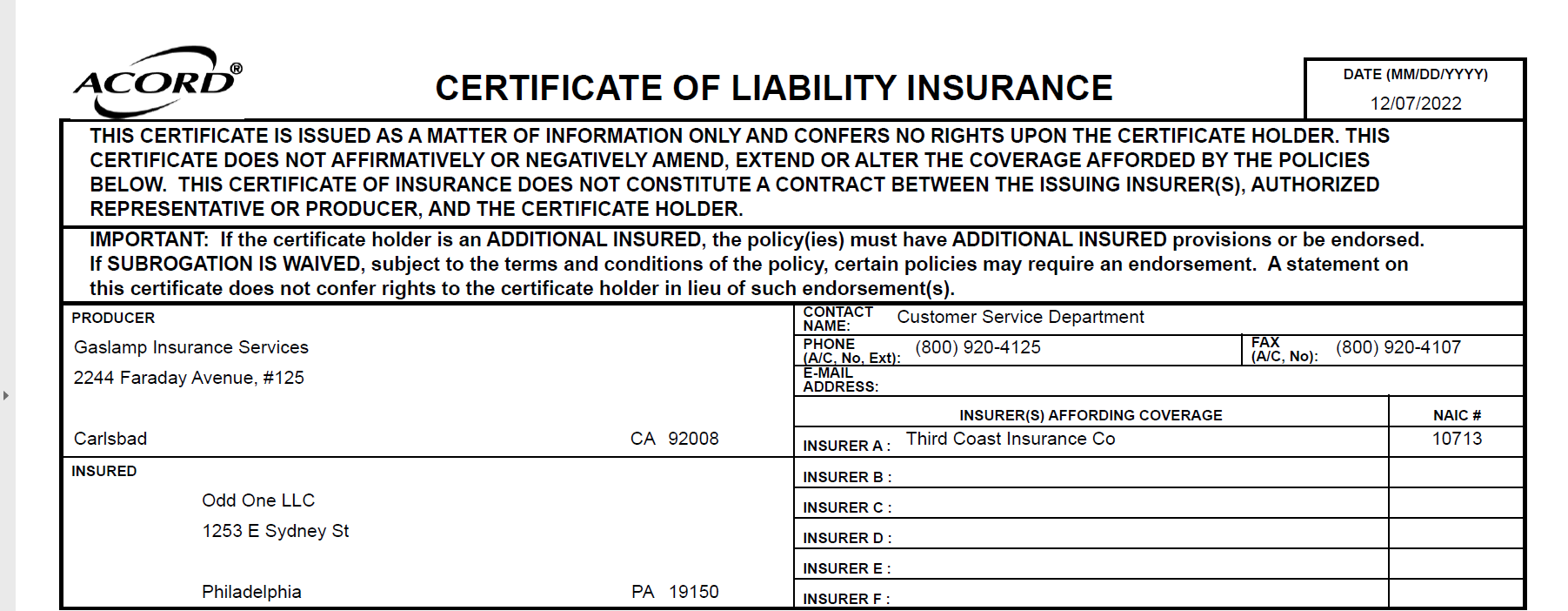 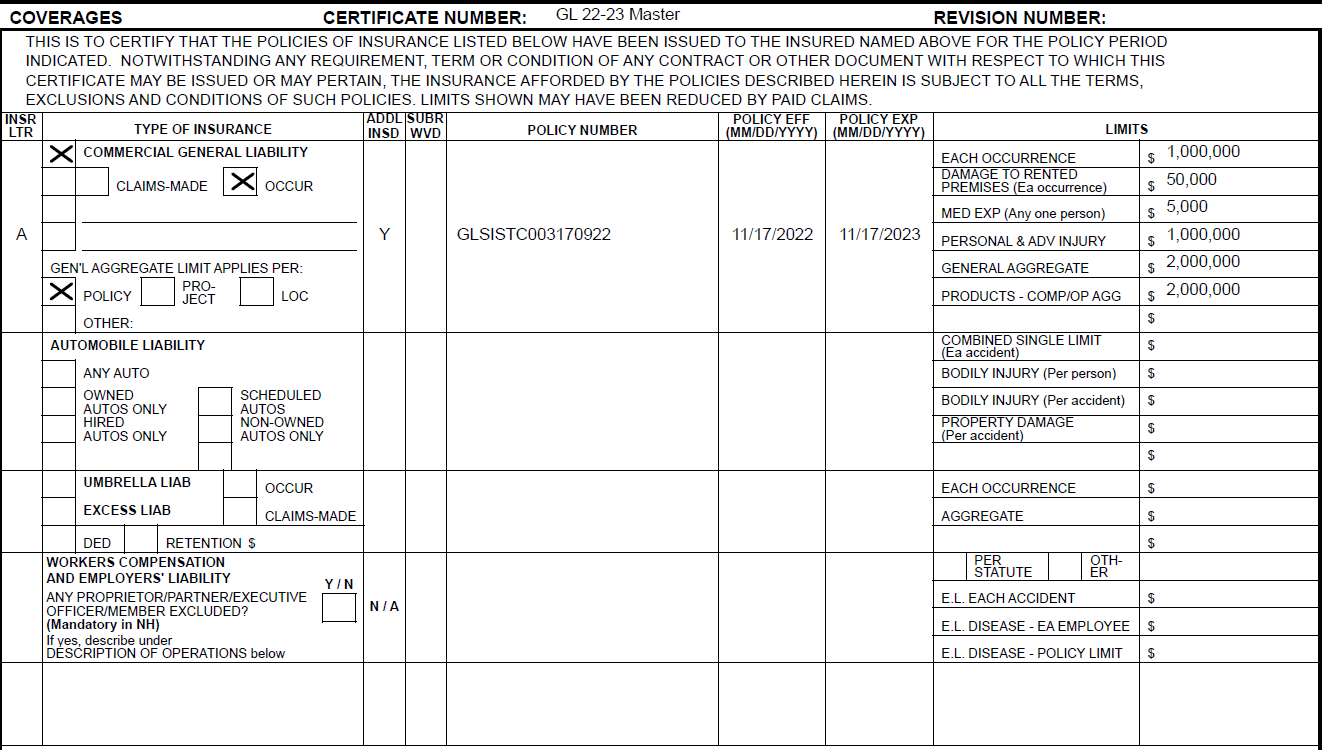 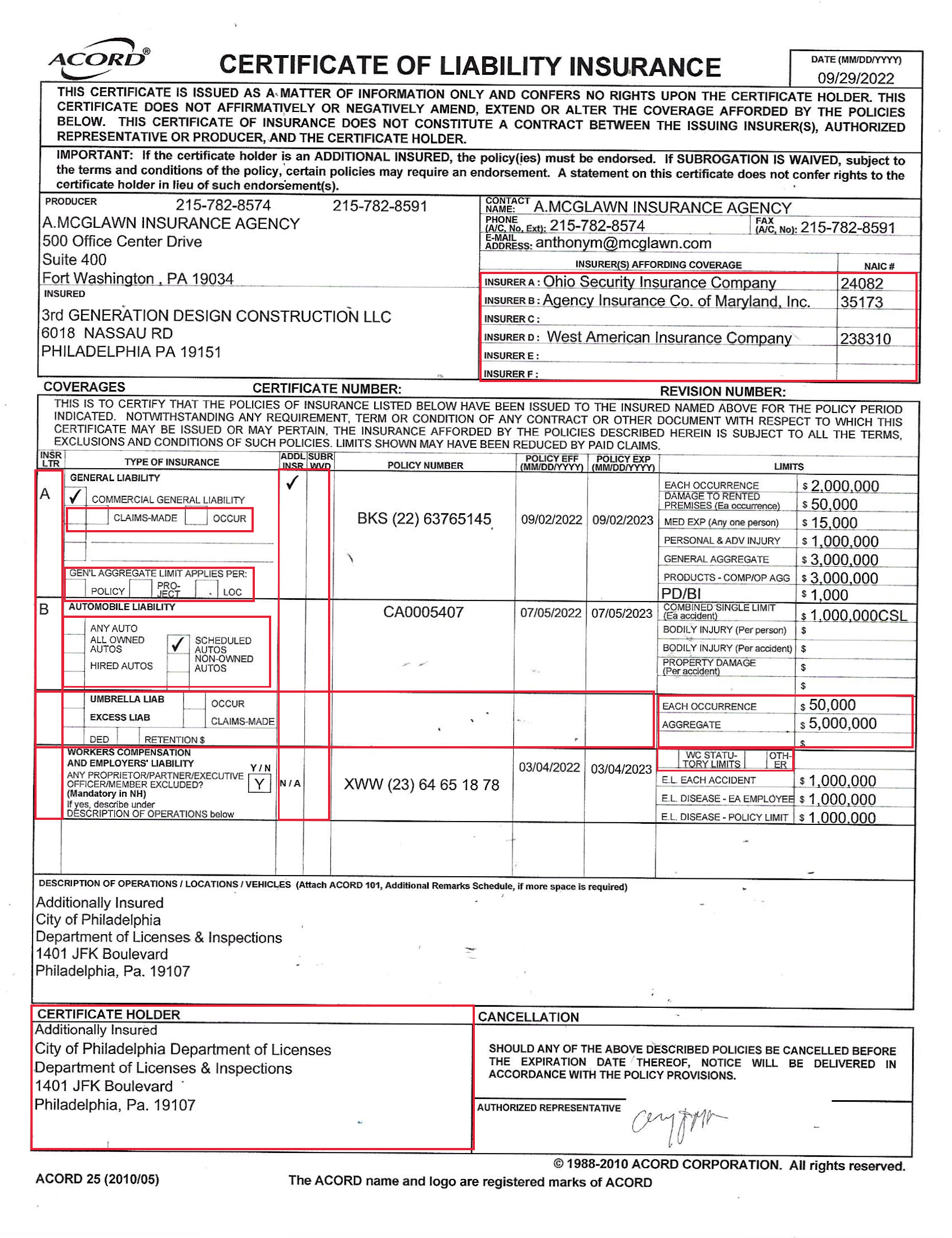 What to Look Out For….
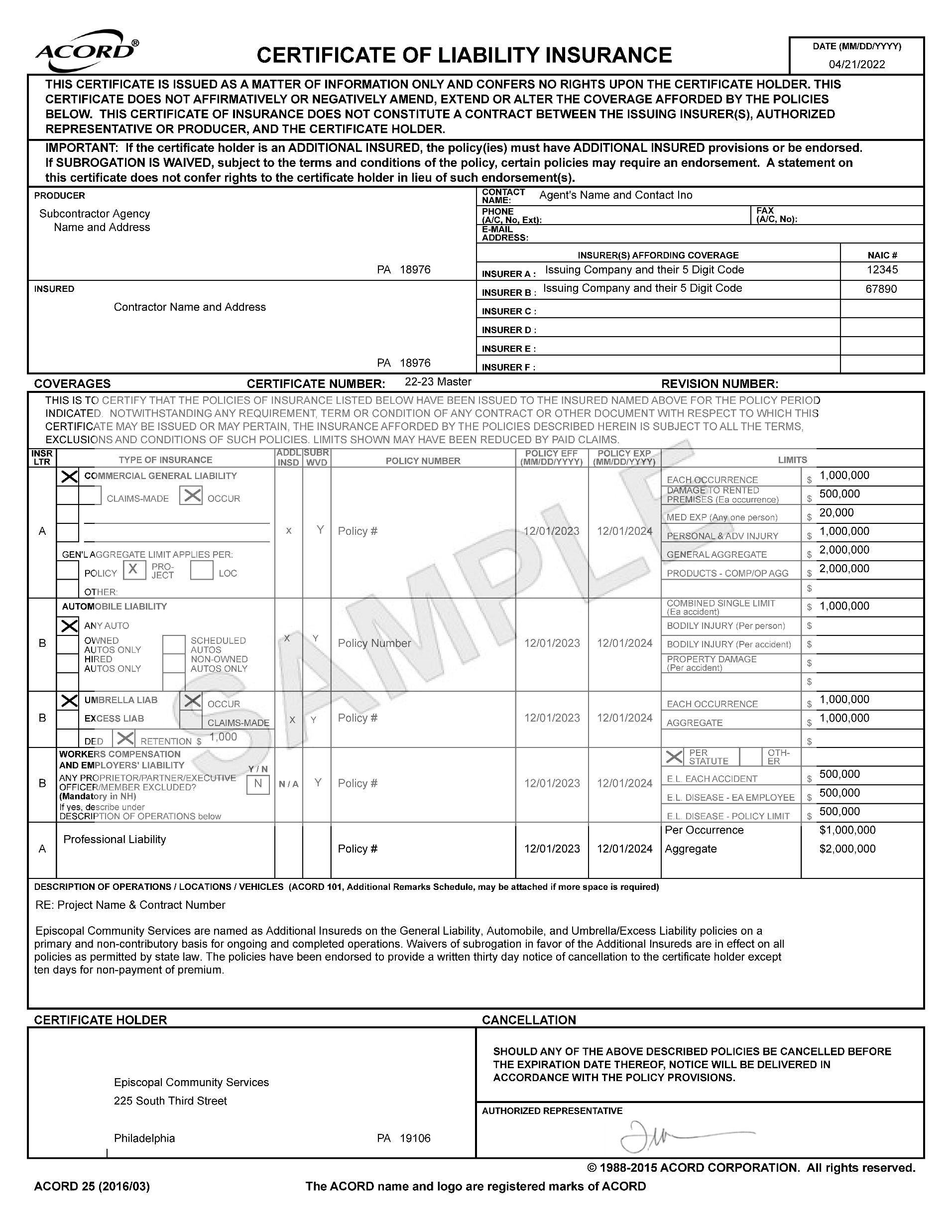 What You Should Receive…